La réflexivité :une compétence évaluable ?
Jules Faure

26 juin 2025
Journées PE2PI 2025
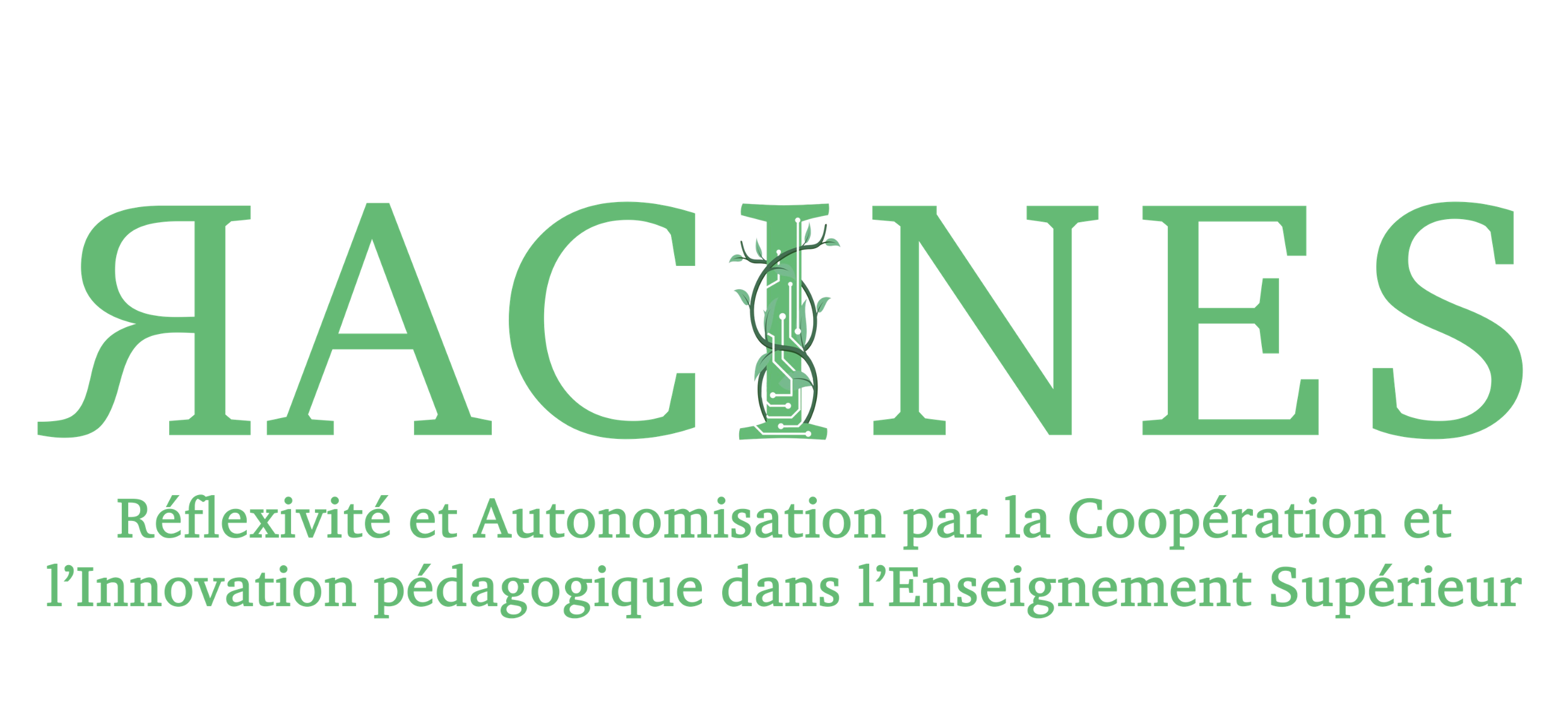 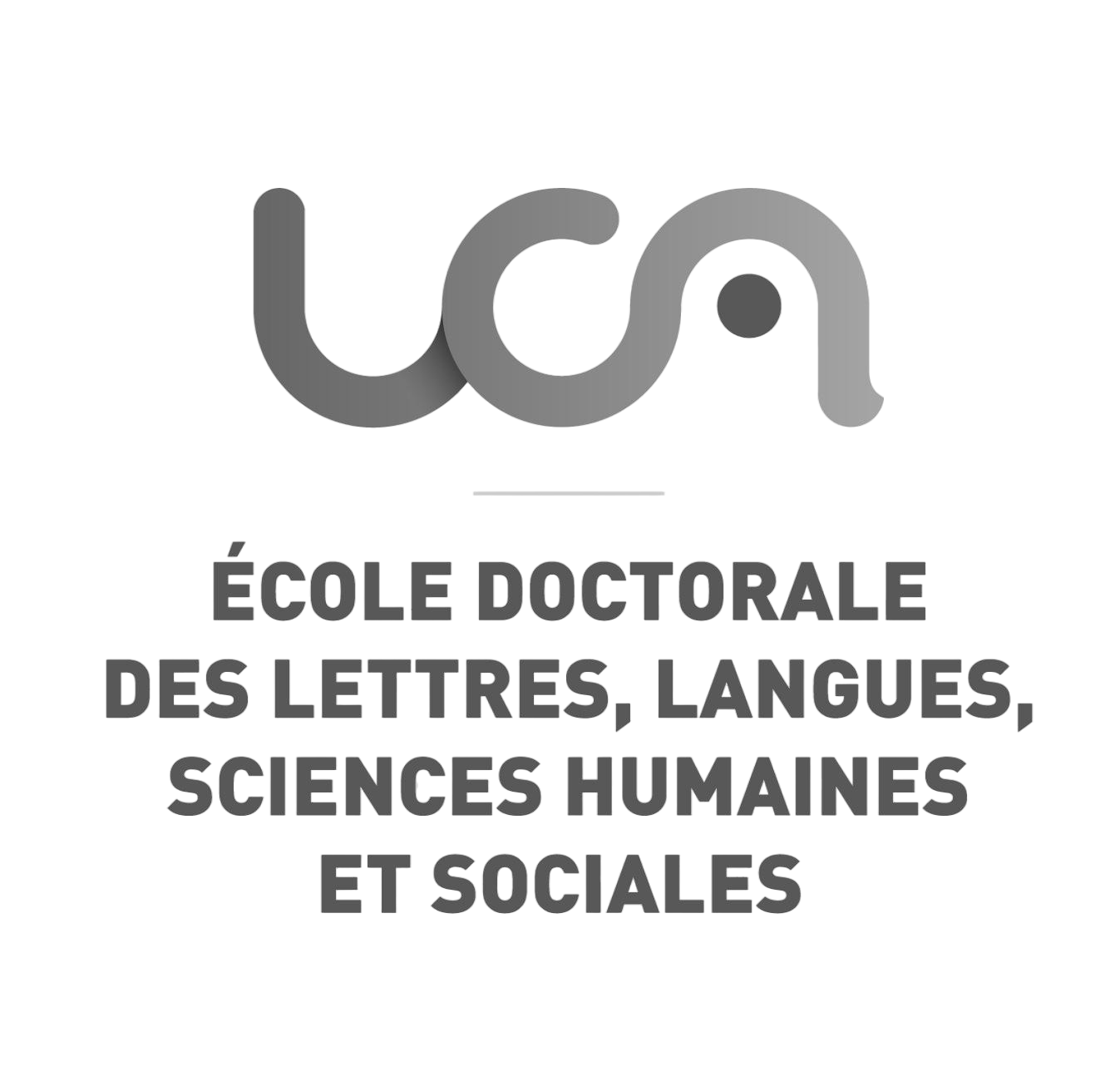 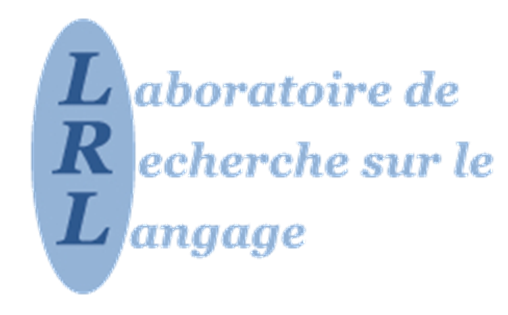 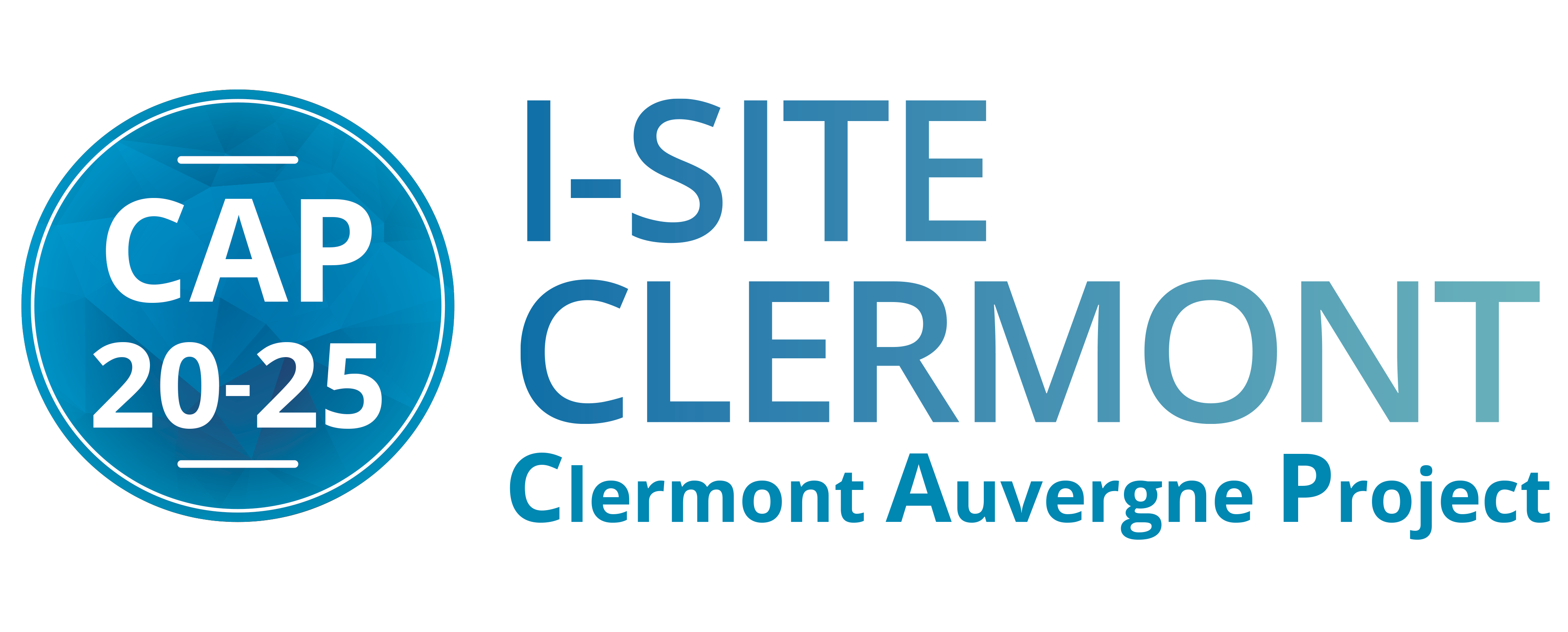 Déroulé
Réflexivité et enseignement supérieur (à l’UCA)

Questionnements

Compétence réflexive

Discours des étudiant·es : traces et postures réflexives

Pour ne pas conclure
Réflexivité et enseignement supérieur
1. Cadre théorique :
« Pourquoi encourager cette activité réflexive ? D’une part parce que les pratiques peuvent ainsi être pérennisées et partagées - pour Rivière (2011), l’analyse rétroactive forge une « communauté professionnelle » -, et d’autre part parce que le vécu d’un sujet, lorsqu’il est « dit », permet le passage à la conceptualisation de l’action. Les savoirs d’expérience, conscientisés, tendent à se transformer en savoir plus stabilisés. » Cicurel, 2024, p.23

➔ Levier d’autonomisation/de développement professionnel des étudiant·es

2. Cadre institutionnel et opérationnel à l’UCA : l’Approche par Compétences
(Poumay et Georges, 2022 ; Pôle IPPA)
Situations d’Apprentissage et d’Évaluation (déclencheur et objet de réflexivité)
Auto-évaluation des apprentissages par les étudiant·es et démarche portfolio
+ autres activités/tâches réflexives selon les enseignant·es
Imaginons…
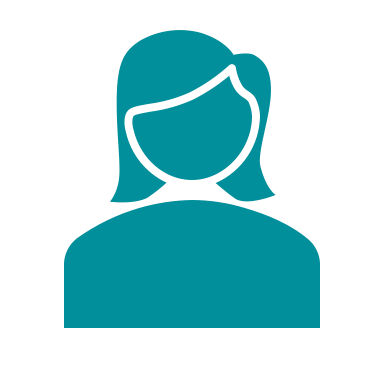 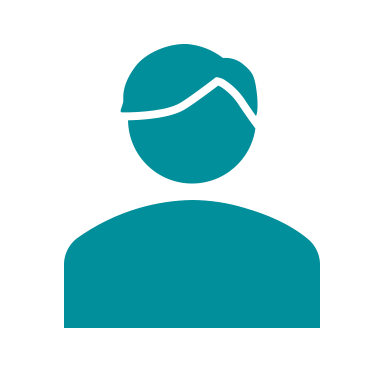 Compétences :	-
Réflexivité :	-
Compétences :	+
Réflexivité :	+
-
+
Note attribuée
Résultat à l’examen
Mention
Etc.
Imaginons…
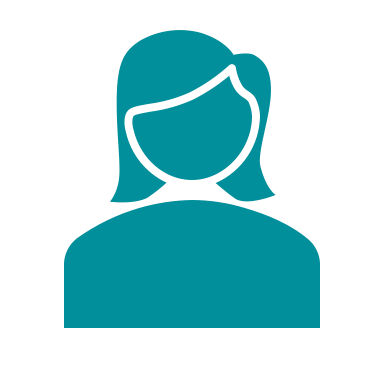 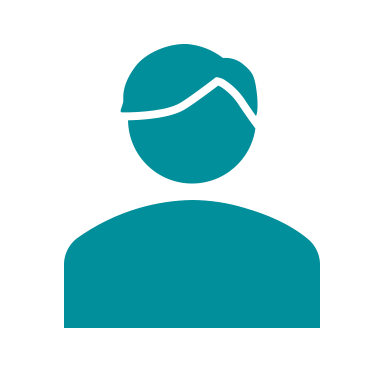 Compétences :	-
Réflexivité :	+
Compétences :	+
Réflexivité :	-
?
-
+
Note attribuée
Résultat à l’examen
Mention
Etc.
Questionnements
Quelle place donner à la réflexivité dans l’évaluation globale des apprentissages ?
➔ Pas de réponse à ce jour, à débattre !



Comment apprécier/évaluer la réflexivité des étudiant·es ?
➔ Pistes de réflexions dans le cadre de ma thèse
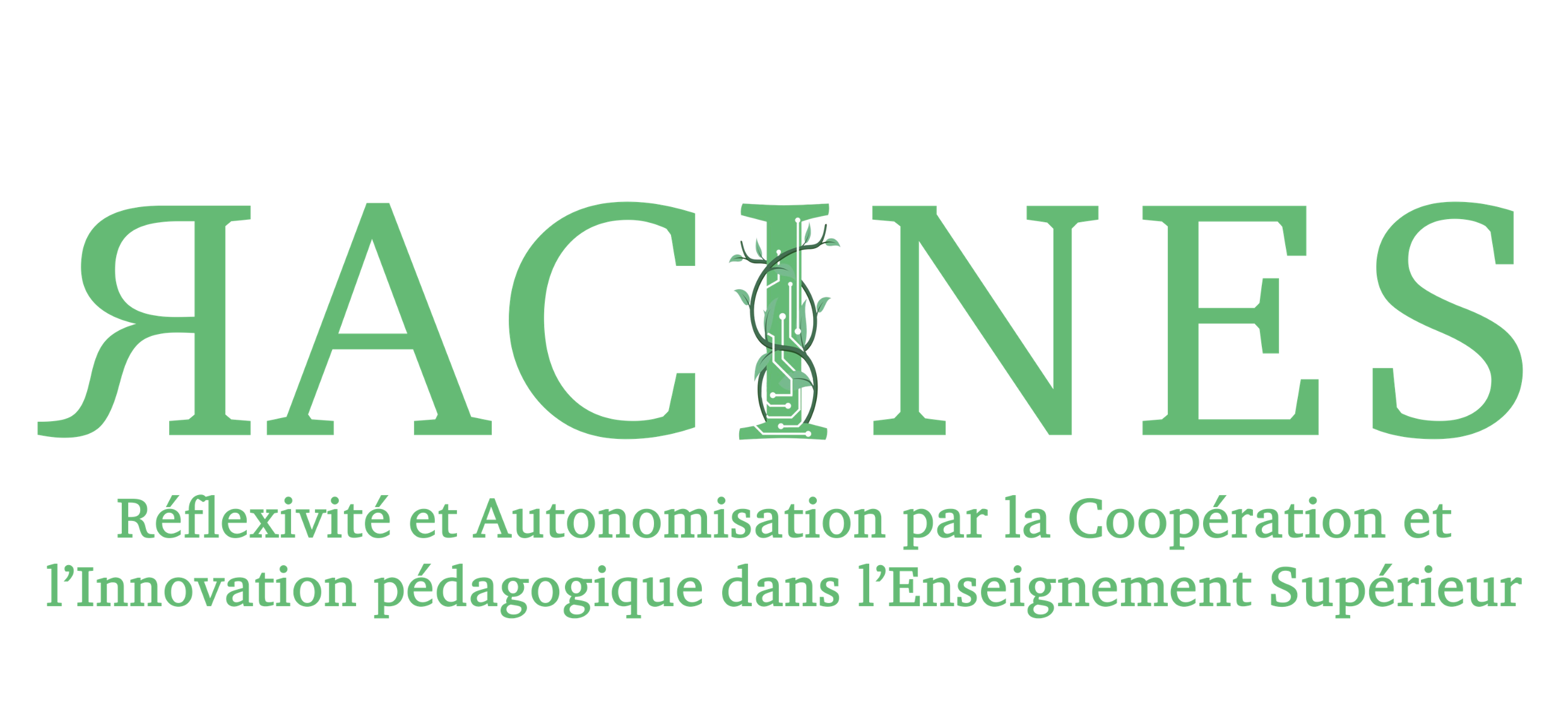 La réflexivité comme « méta-compétence »
Réflexivité
Mises en situation professionnelles : SAÉ
Apports théoriques
Construction des savoirs
Mobilisation des savoirs, savoir-faire, savoir-être
Réflexions sur la mobilisation des savoirs, savoir-faire, savoir-être
Peut participer au développement d’autres compétences
Et favoriser l’autonomisation/le développement professionnel
Composantes essentielles de la compétence réflexive
1. Identifier des « objets de réflexion » en s’appuyant sur des expériences vécues
Schneuwly, 2015

2. S’appuyer sur des arguments concrets et/ou théoriques
Farrell & Kennedy, 2019

3. Interagir avec des pairs (de manière bienveillante)
Audras, 2018 ; Domínguez, 2015

4. Articuler rétrospection et projection et mobiliser des « processus réflexifs » variés
Bocquillon et Derobertmasure, 2018 ; Killion et Todnem, 1991 ; Schön, 1983
Des indices dans les discours…
Reflection-in-action
Action
Reproduire des pratiques
Décrire des situations et des pratiques
Rétrospection
Projection
Envisager des alternatives ou des améliorations
Identifier des points forts ou des problèmes
Anticiper des situations-obstacles
Reflection-for-action
Reflection-on-action
Légitimer, intentionnaliser, ou évaluer des pratiques
À ajouter :
expression du sentiment de progression
conceptualisation/généralisation
Bocquillon et Derobertmasure, 2018 ; Killion et Todnem, 1991 ; Schön, 1983
…qui mettent en lumière des postures réflexives
Jorro (2005) & Cicurel (2024)
Pas de remise en question
Pas de volonté
d'amélioration
D’adhésion
De retranchement
De témoignage
Regard sur les pratiques
Remise en question
Prémices d'amélioration
Critique
De questionnement
De volonté transformatrice
Souhait explicite d'amélioration
Exemples d’extraits de discours réflexifs d’étudiant·es
Données récoltées dans le cadre de                                et du dispositif de télécollaboration VADIM
Séances d’enseignement du FLE en visioconférence > journal de bord réflexif sur les pratiques
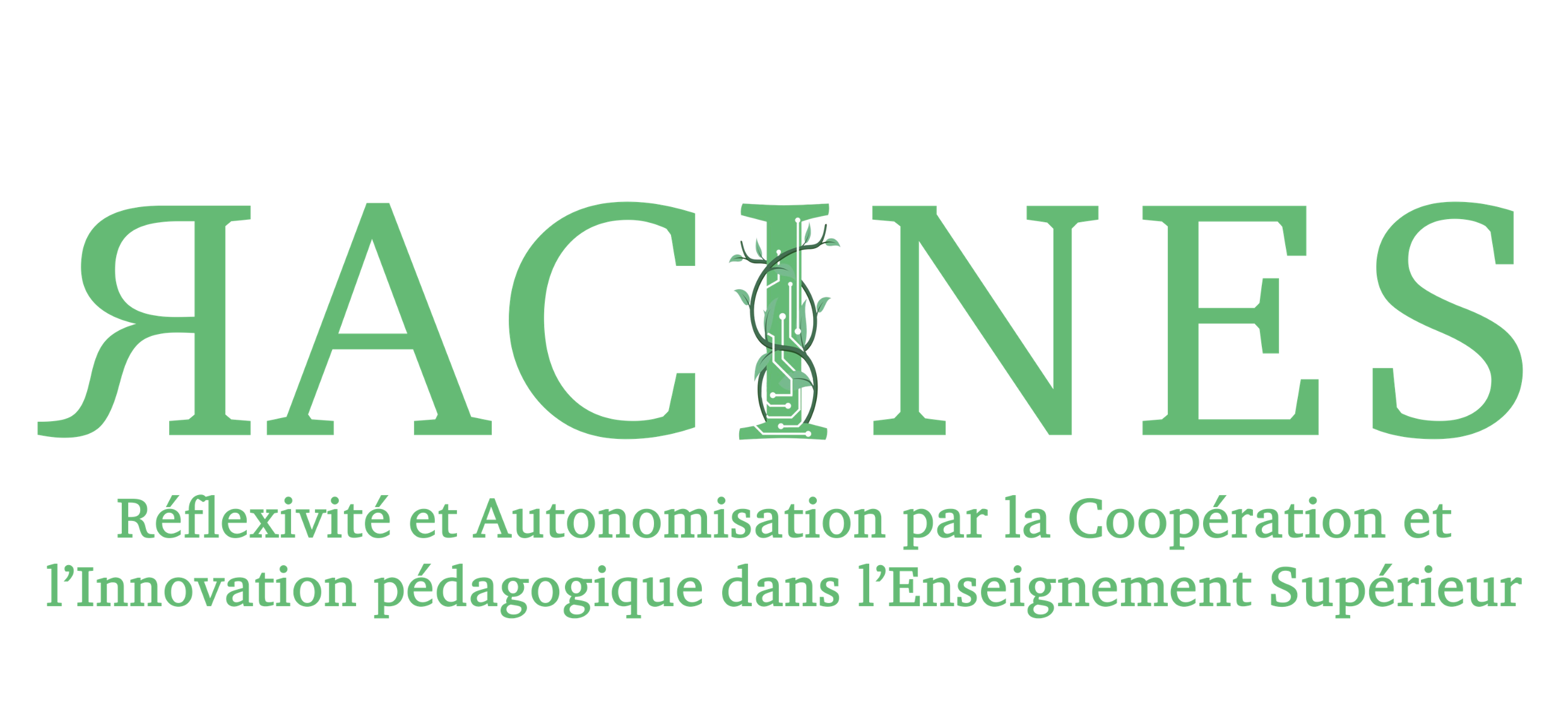 Hibiscus JDB3
« Je pense que dans l’ensemble, mes consignes étaient plutôt claires. Cependant, lorsque j’ai dit une consigne en particulier, je me suis rendu compte que j’avais des difficultés à l’expliquer. En effet, celle-ci était plutôt complexe et j’ai fais de grande phrase pour l’expliquer, je n’avais pas réfléchi à sa formulation exacte avant la séance. L’apprenante a quand même compris, mais j’estime important qu’à l’avenir je donne des consignes plus concises, avec des phrases plus courtes et plus espacées. »
Adenia JDB3
« En ce qui concerne mon guidage de la séance, je pense avoir fourni des consignes claires et précises pour orienter nos discussions. »


Bégonia JDB3
« Je pense que mes consignes ont été claires car elles ont été comprises. »
Pour ne pas conclure
Quelle place / faut-il donner une place à l’évaluation de la réflexivité dans l’évaluation globale des apprentissages à l’université ?

➔ Si oui, comment apprécier/évaluer la réflexivité ?
	➔ Pour une démarche, il y a aussi nécessité de régularité des réflexions
	➔ À travers des analyses longitudinales des portfolios ?

Méthode d’évaluation possible :
Repérage d’indices perceptibles de « postures réflexives » dans les discours des étudiant·es
Appui des étudiant·es sur des « preuves » issues des expériences

Limites : À travers l’analyse des discours écrits ou oraux, on ne peut accéder qu’à ce qui est « dit »
Références
Audras, I. (2018). Analyse d’“ Ateliers jeunes praticiens ” de FLS/FLE : Un observatoire de la diversité des pratiques et des besoins en formation qui interroge le concept de médiation. Recherches en Didactique des Langues et Cultures - Les Cahiers de l’Acedle, 15(2). https://doi.org/10.4000/rdlc.3053
Bocquillon, M., & Derobertmasure, A. (2018). Porter un regard réflexif sur sa pratique »… Oui, mais comment ? Vers une didactique de la pratique réflexive. In S. Beausaert, S. Colognesi, & C. Van Nieuwenhoven (Éds.), L’accompagnement des pratiques professionnelles enseignantes en formation initiale (p. 83‑103). Presses Universitaires de Louvain.
Cicurel, F. (2024). Réflexivité et répertoire didactique évolutif en didactique du français langue étrangère. Français dans le Monde (Le) : Recherches et Applications, 75, 18‑32.
Domínguez, S. (2015). Construire une démarche à visée réflexive sur l’activité prescriptive des enseignants : Choix méthodologiques Building a reflective approach to teachers’ prescriptive activities: methodological choices. SHS Web of Conferences. https://doi.org/10.1051/shsconf/20152001003
Farrell, T. S. C., & Kennedy, B. (2019). Reflective practice framework for TESOL teachers : One teacher’s reflective journey. Reflective Practice, 20(1), 1‑12. https://doi.org/10.1080/14623943.2018.1539657
Jorro, A. (2005). Réflexivité et auto-évaluation dans les pratiques enseignantes. Mesure et évaluation en éducation, 27(2), 33‑47. https://doi.org/10.7202/1087976ar
Killion, J. P., & Todnem, G. R. (1991). A Process for Personal Theory Building. Educational Leadership, 48(6), 14‑16.
Pôle IPPA. (2025). Accompagnement de l'Approche par Compétences (APC) à l’UCA. Consulté à l’adresse URL https://ippa.uca.fr/accompagnement/approche-par-competences
Poumay, M., & Georges, F. (2022). Comment mettre en œuvre une approche par compétences dans le supérieur ? De Boeck supérieur.
Schneuwly, B. (2015). À quoi réfléchit le praticien réflexif ? Objets et outils d’enseignement comme points aveugles. Le français aujourd’hui, 188(1), 29‑38. https://doi.org/10.3917/lfa.188.0029
Schön, D. A. (1983). The reflective practitioner : How professionals think in action. Basic Books.
Merci pour votre attention
Discutons-en !
Jules Faure

26 juin 2025
Journées PE2PI 2025
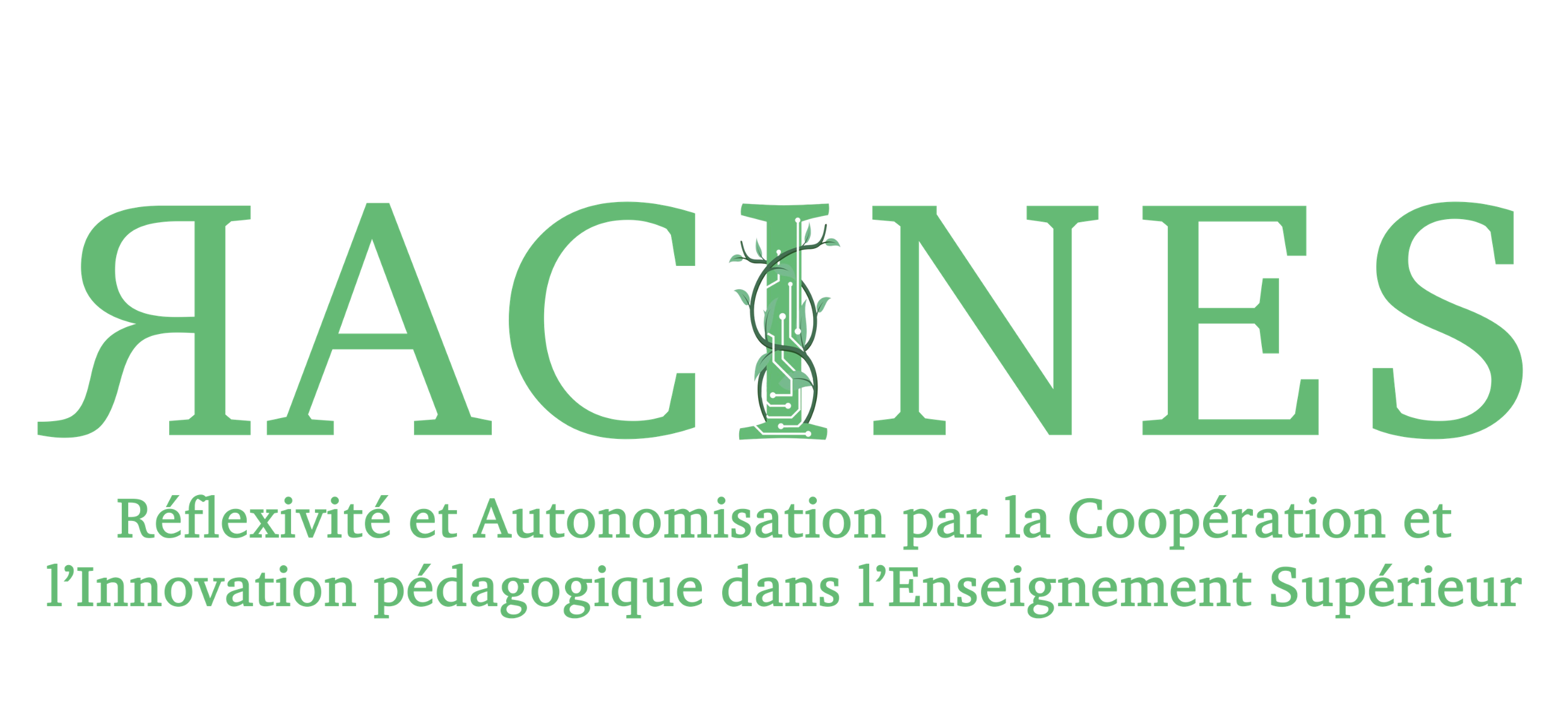 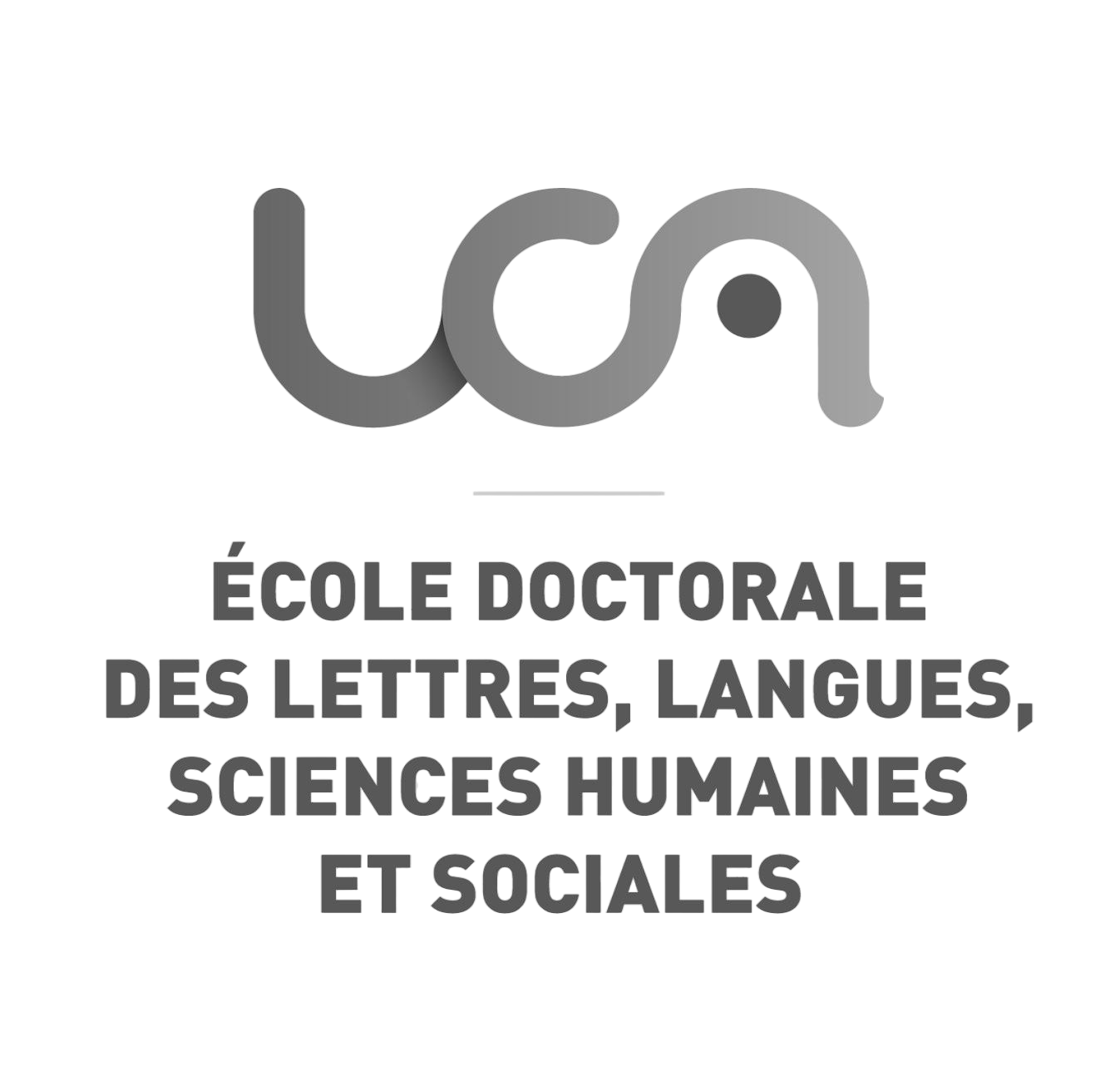 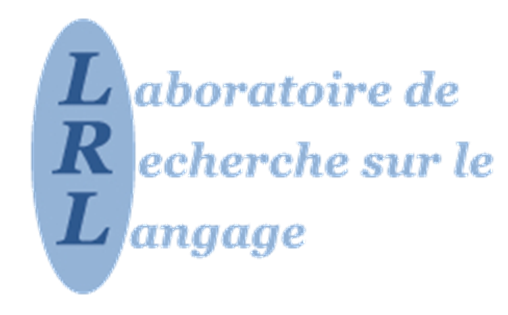 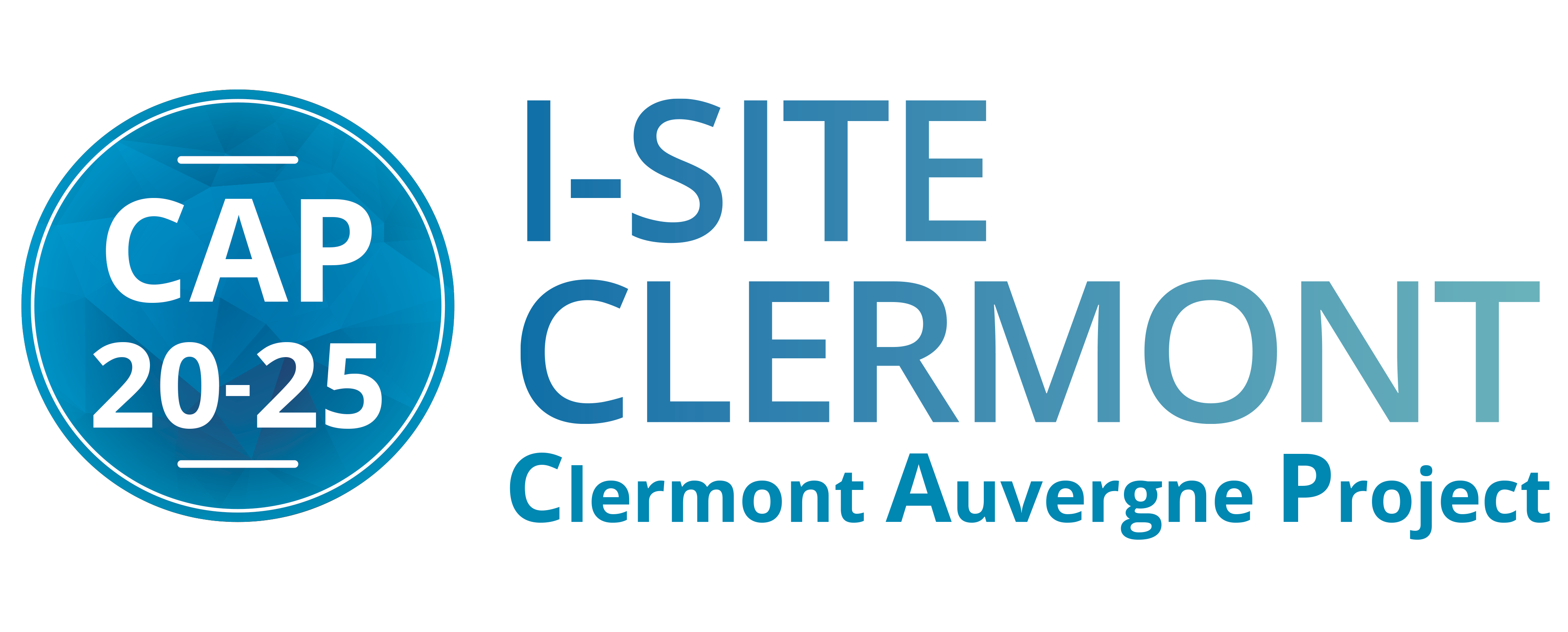